ENTREPRENEURIAL
VIDEO CLIPS
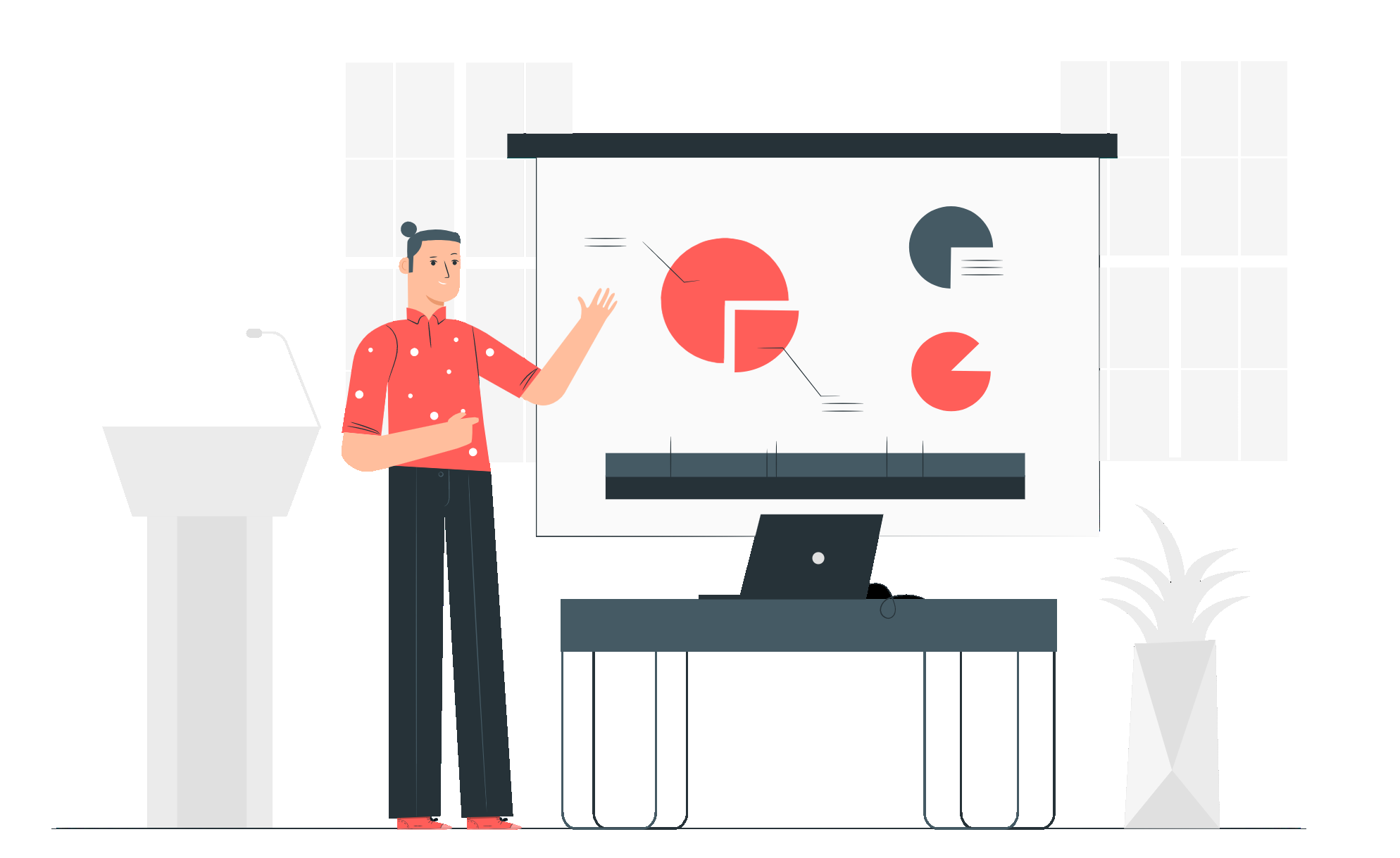 MODULE 1: The Entrepreneurial Spirit
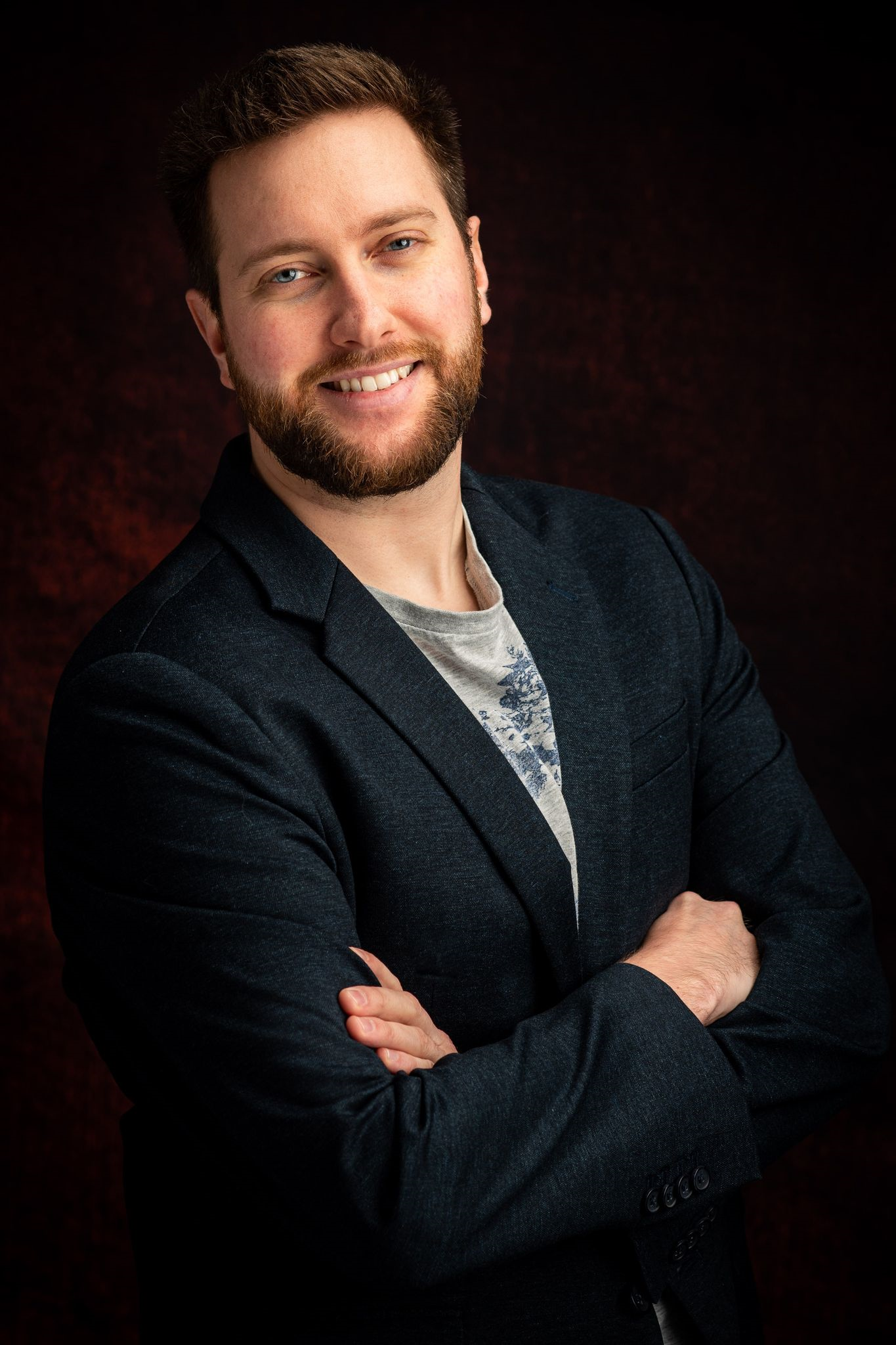 Your Host
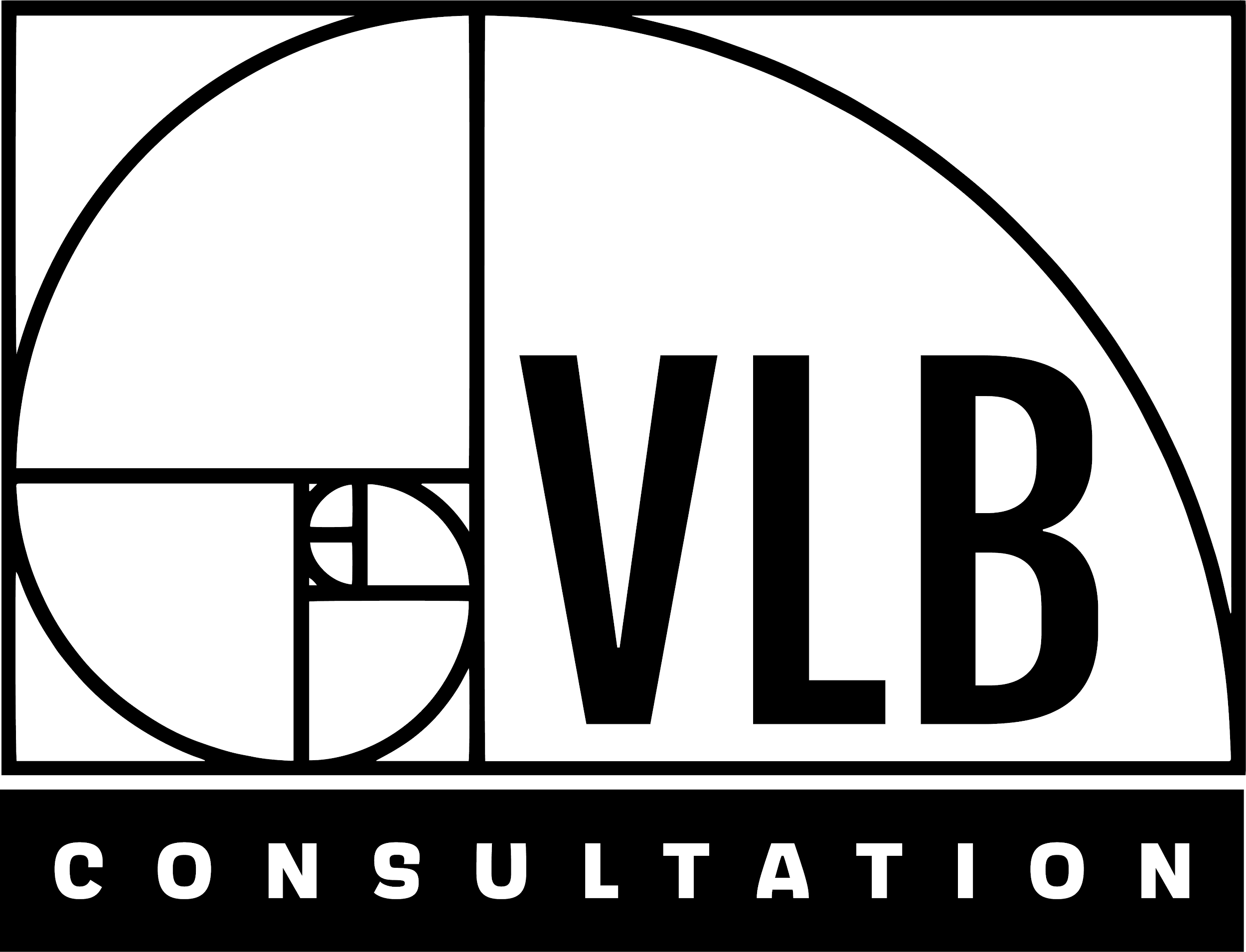 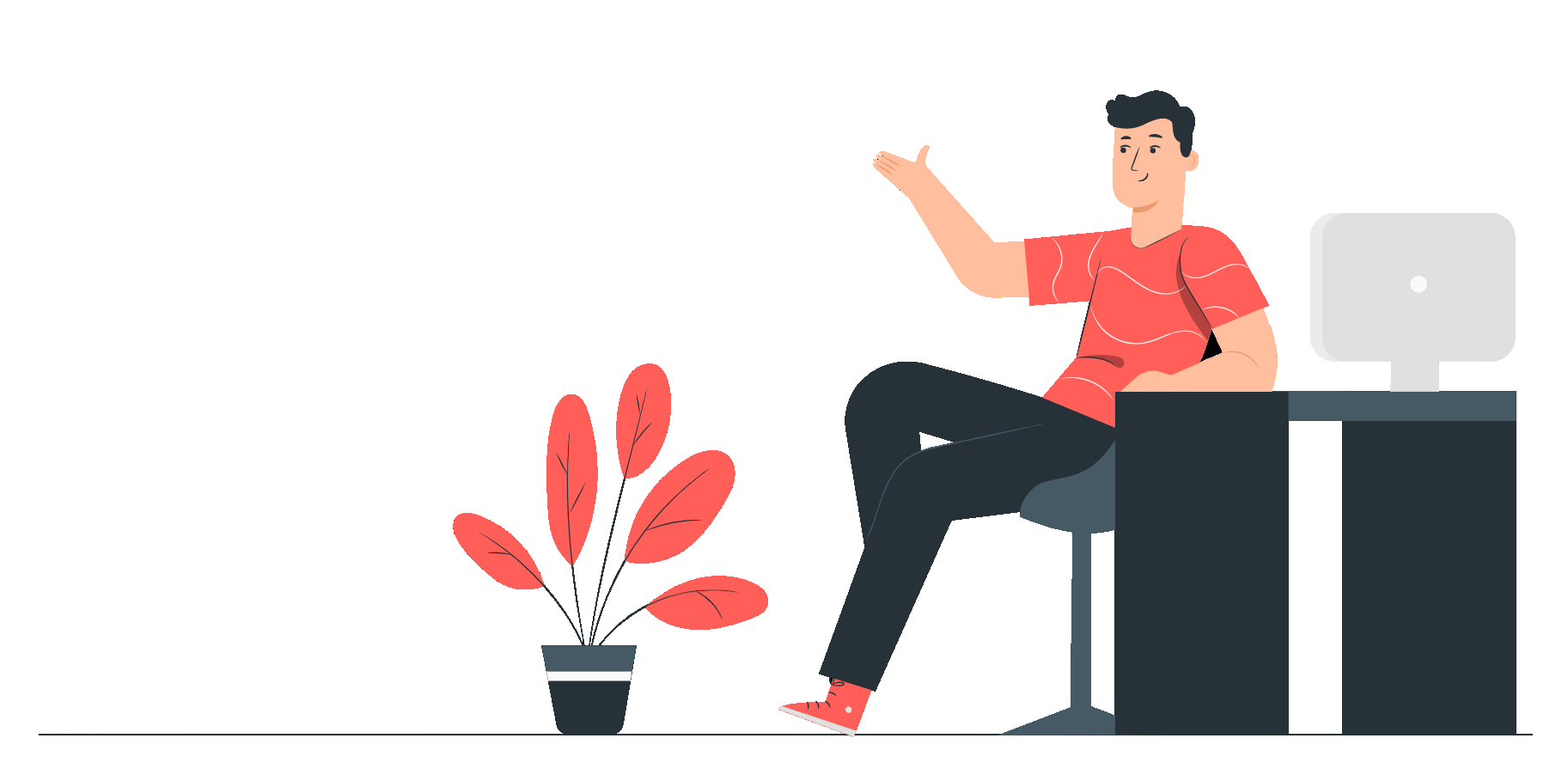 Vincent-Luc BrouillardOwner
THESE VIDEO CLIPSARE PRESENTED BY :
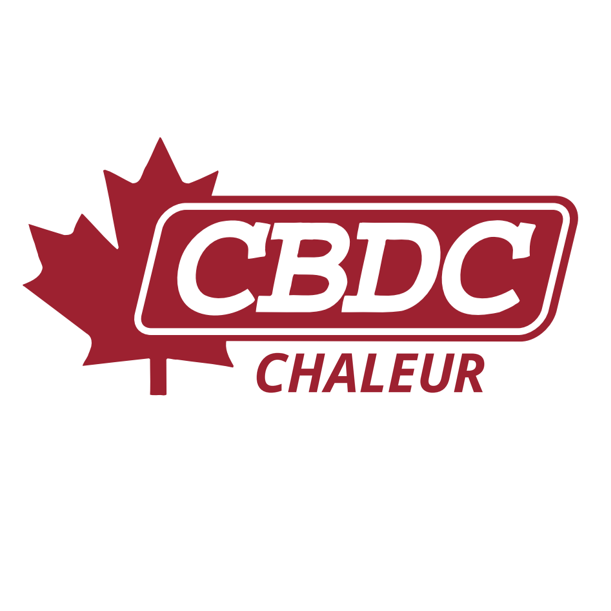 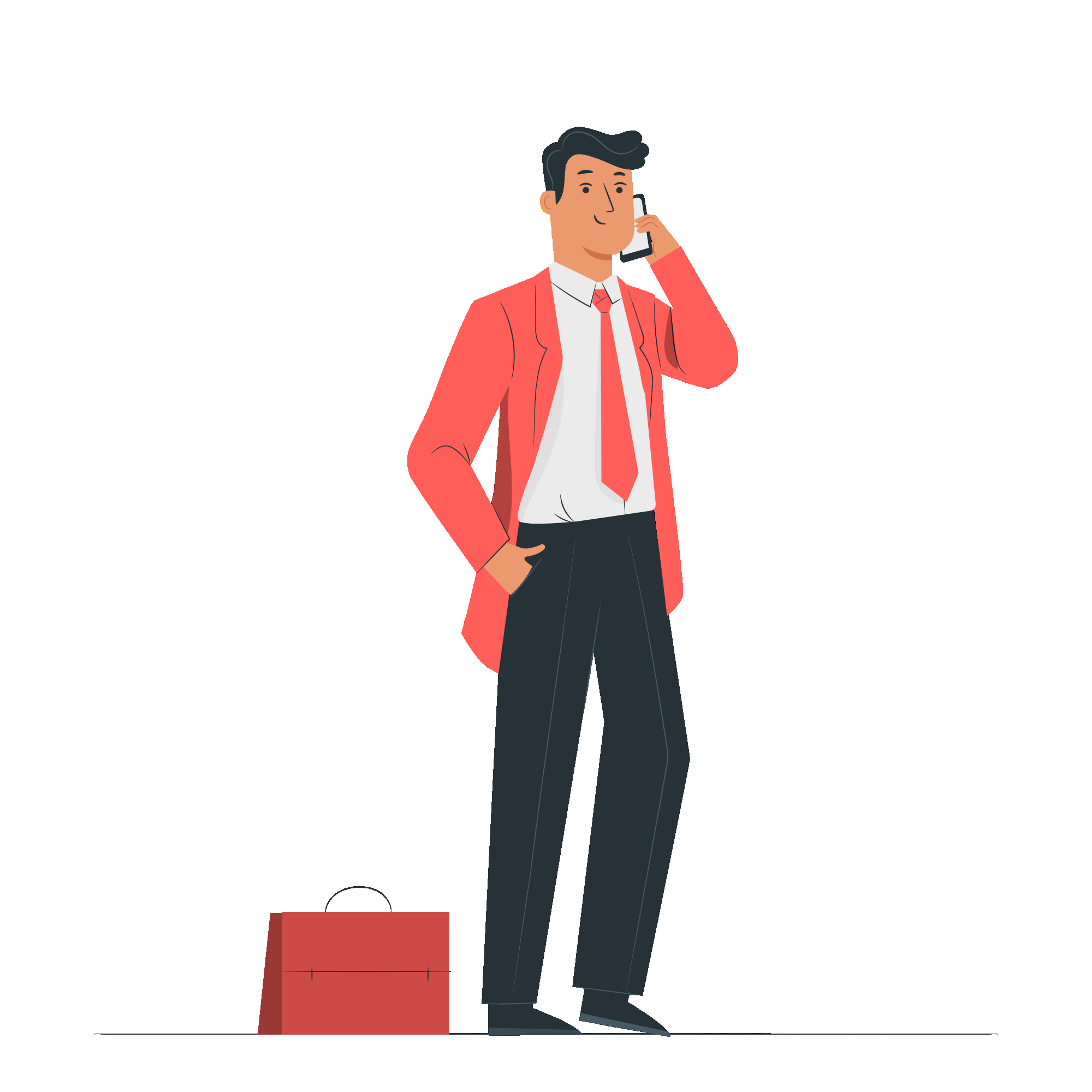 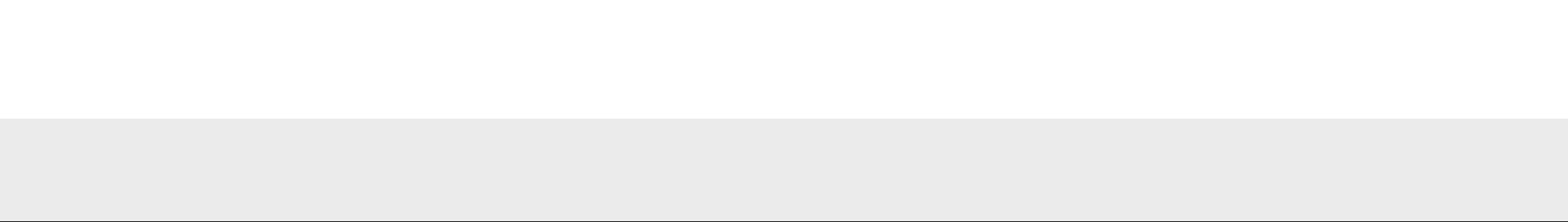 WHY ARE WE HERE?
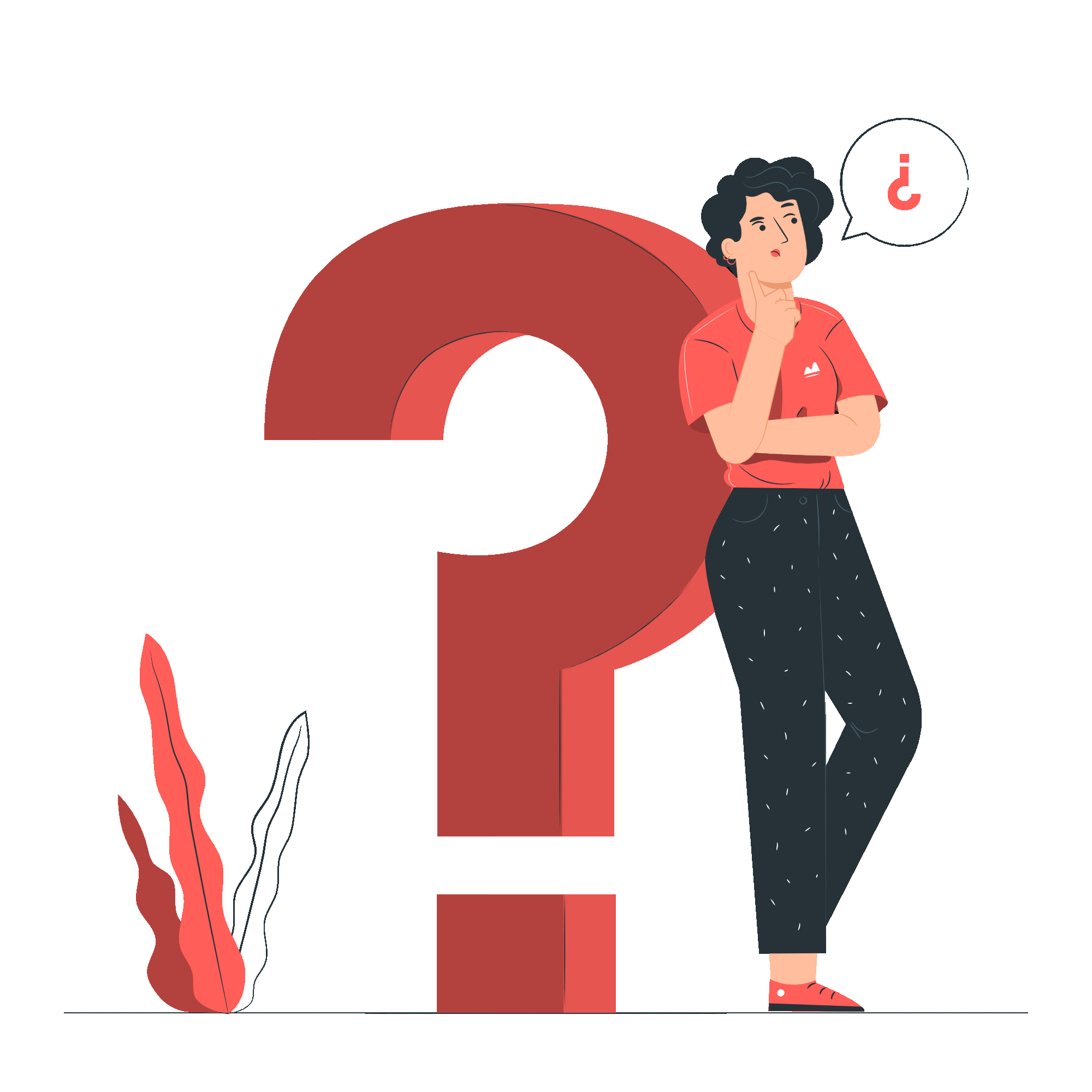 -Entrepreneurs are very important individuals in our economies and communities.

-They create wealth, value and employment.
-Innovators and change makers.
The themes of this series of video clips
1. The Entrepreneurial Spirit
2. The Business Plan and the Business Model Canvas
3. Finances
4. Marketing 
and Branding
The Entrepreneurial Spirit
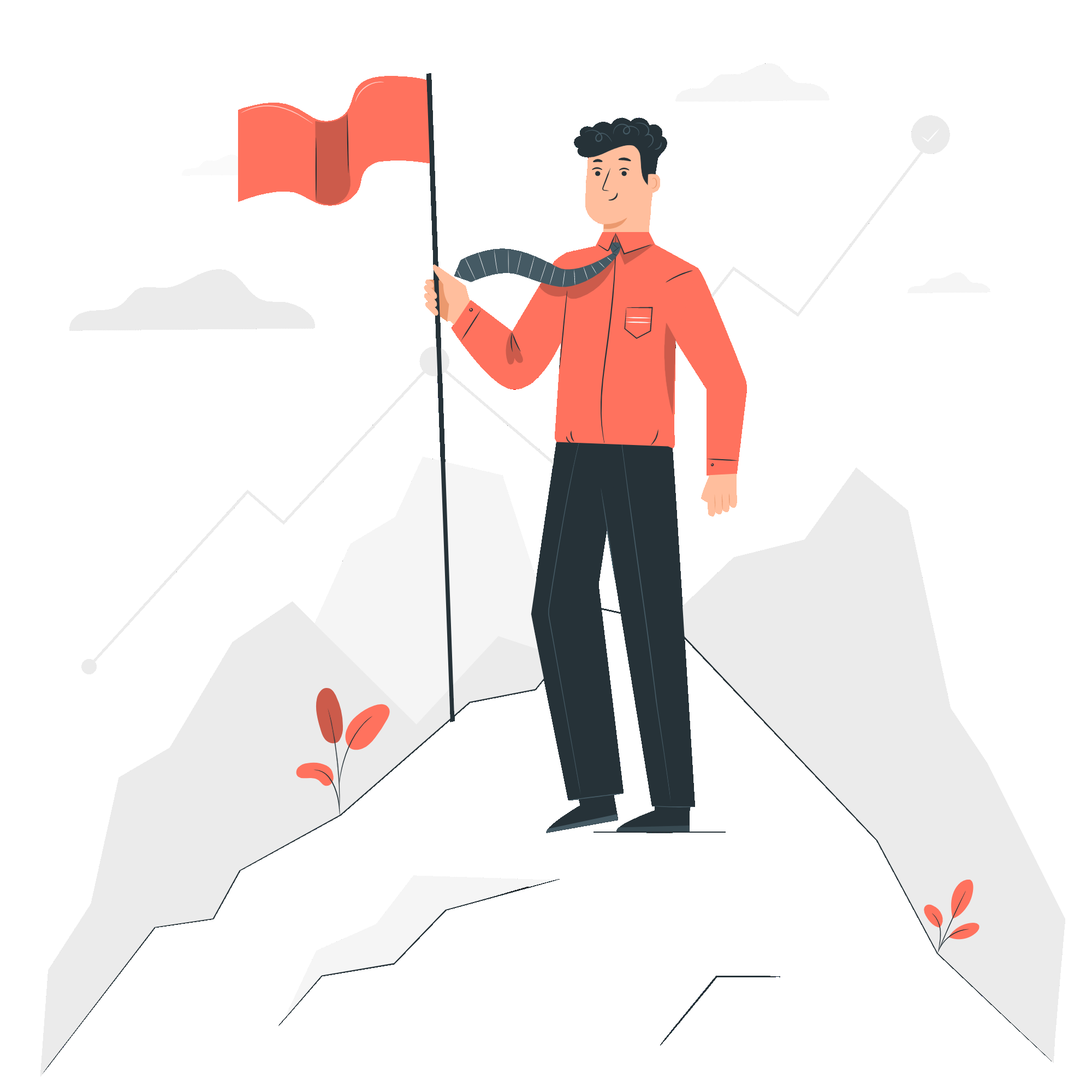 What’s an Entrepreneur?
The various styles of entrepreneurship?
Where do you start?
Whats an ENTREPRENEUR?
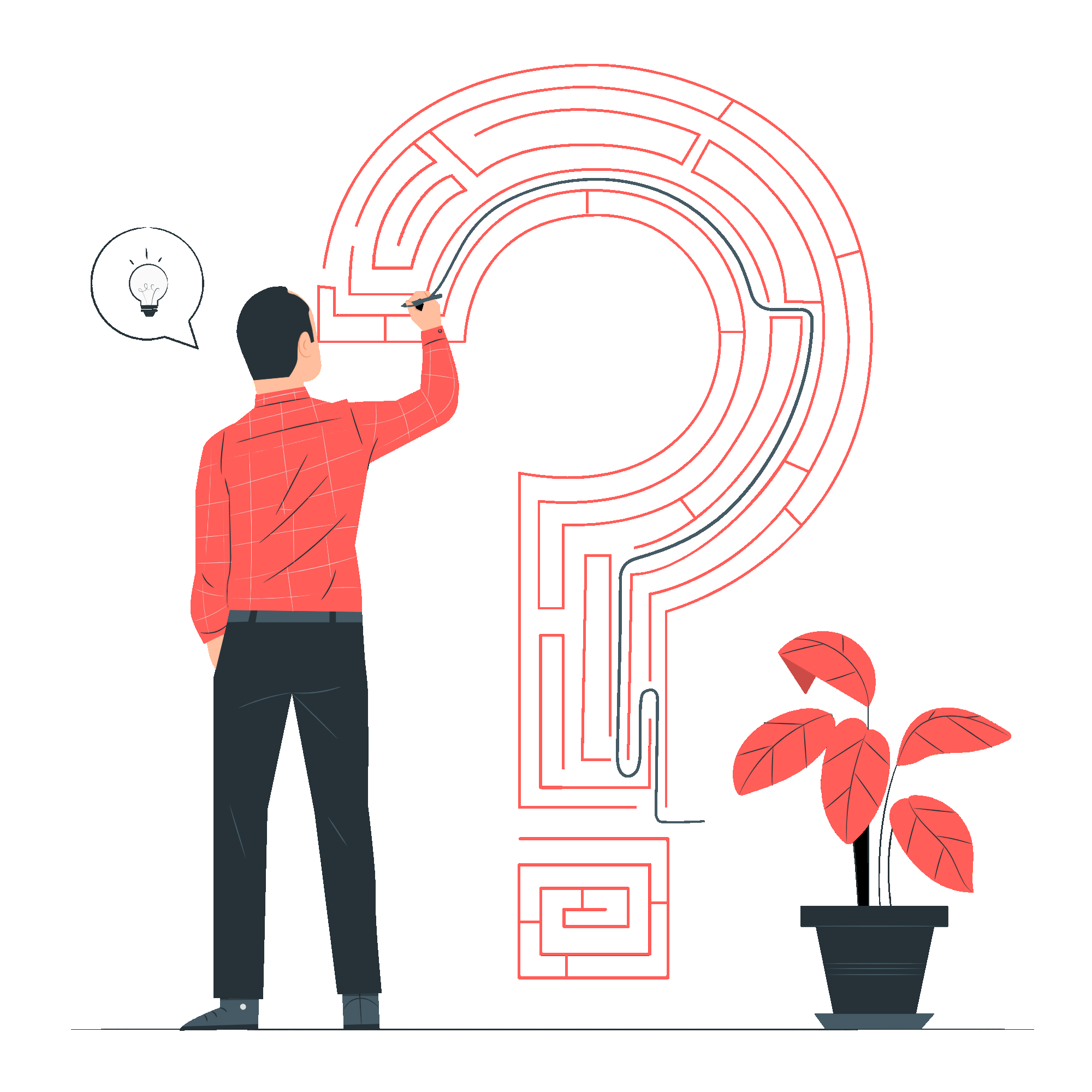 Entrepreneur -> Entreprendre

Designating a person who undertakes a project.
An entrepreneur is an individual who starts a new business, bearing most of the risks and enjoying most of the rewards. The entrepreneur is generally seen as an innovator, a source of new ideas, goods, services and activities / or processes.
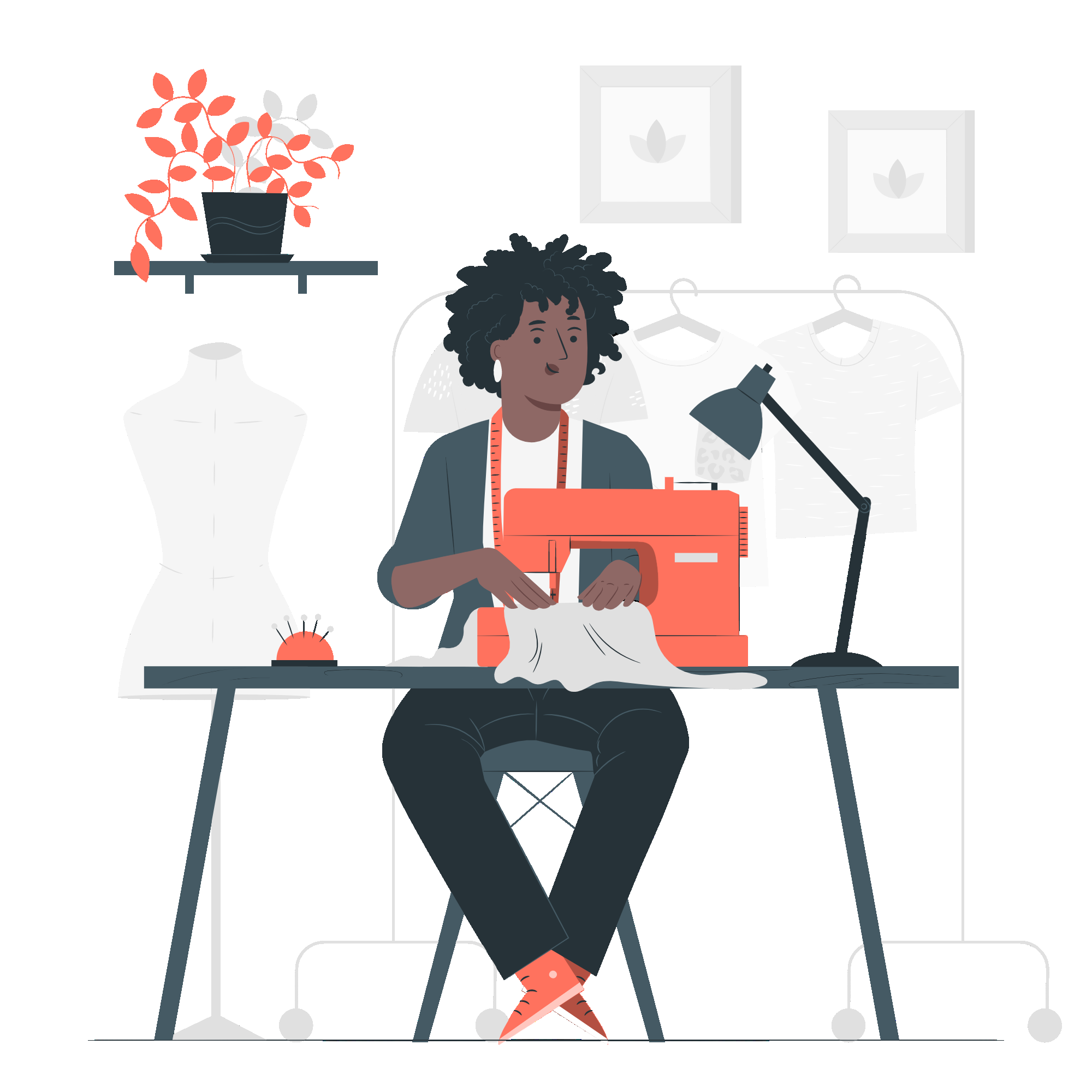 The Various Styles of Entrepreneurship.
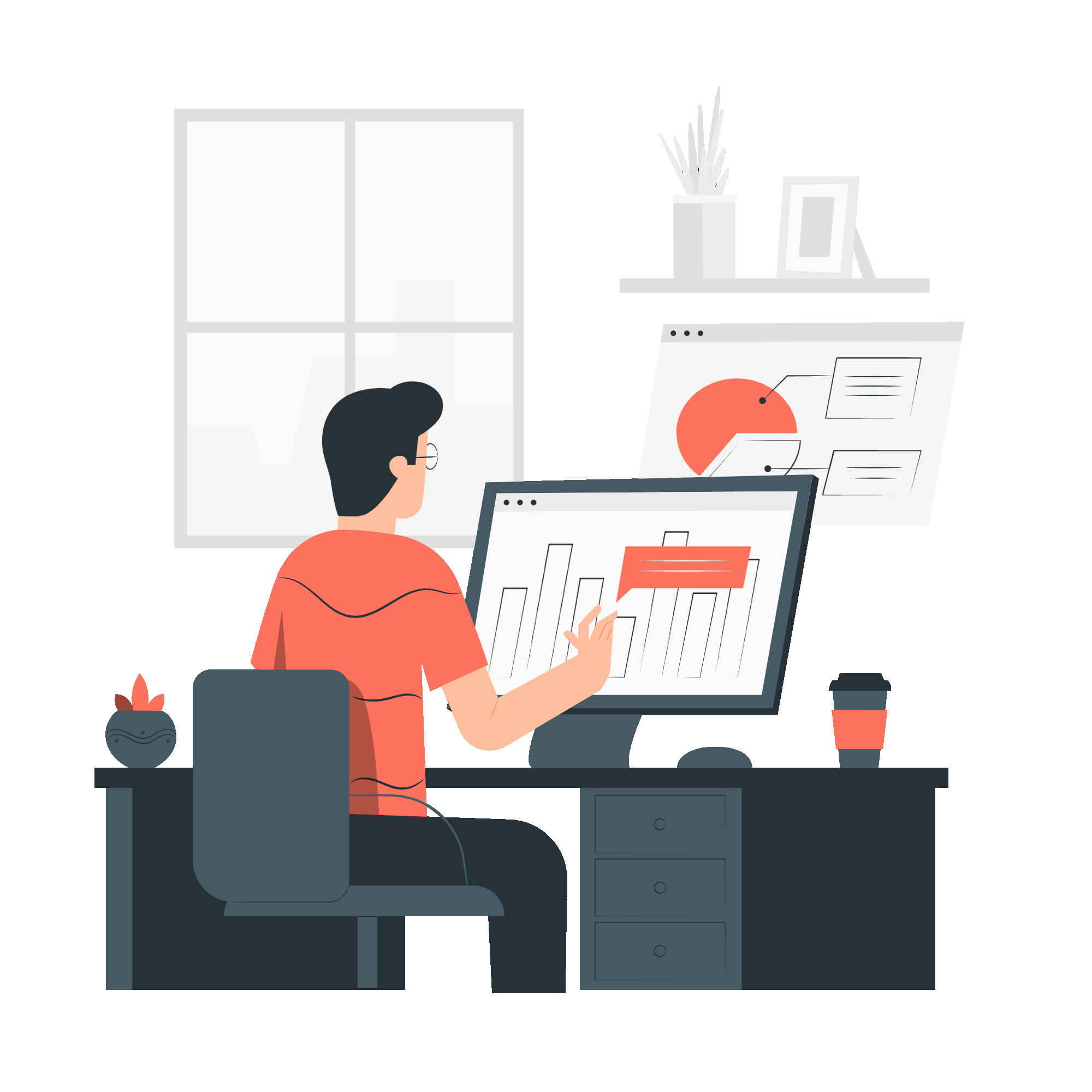 Product 
Service
Content (web)
Artist
Social
Intrapreneurs
Where do you start?
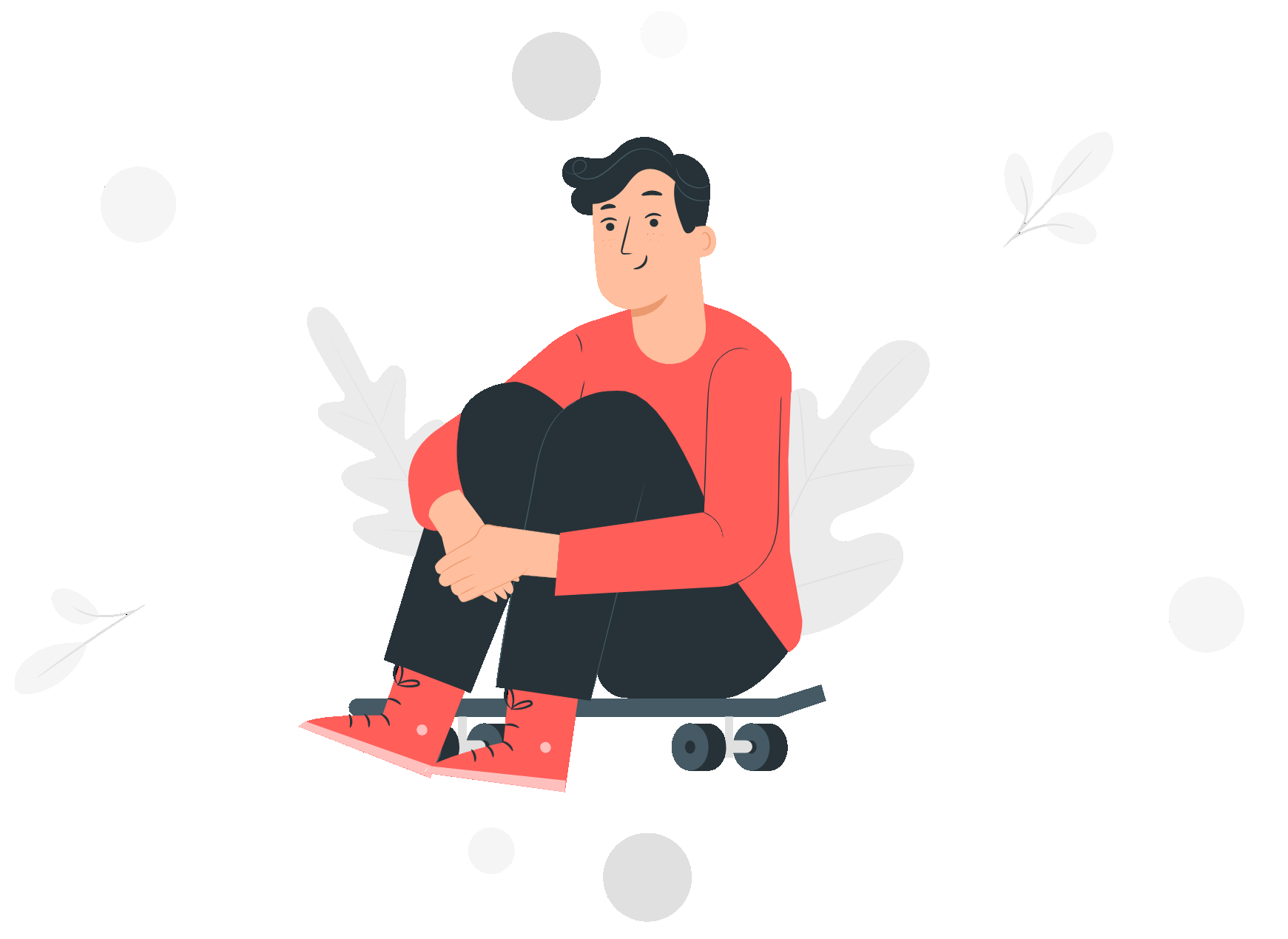 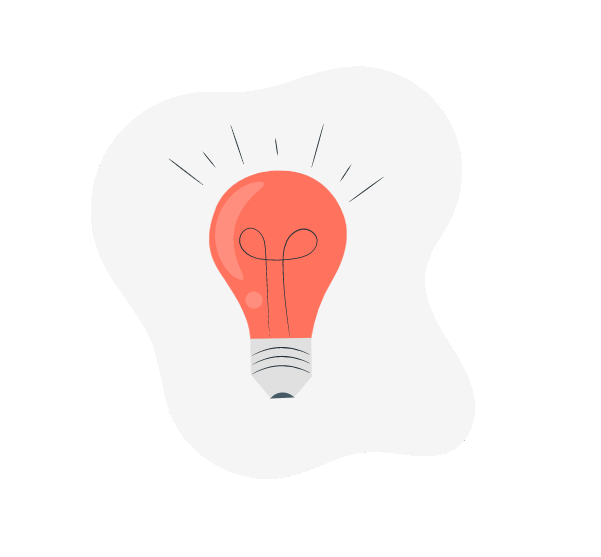 Idea
You
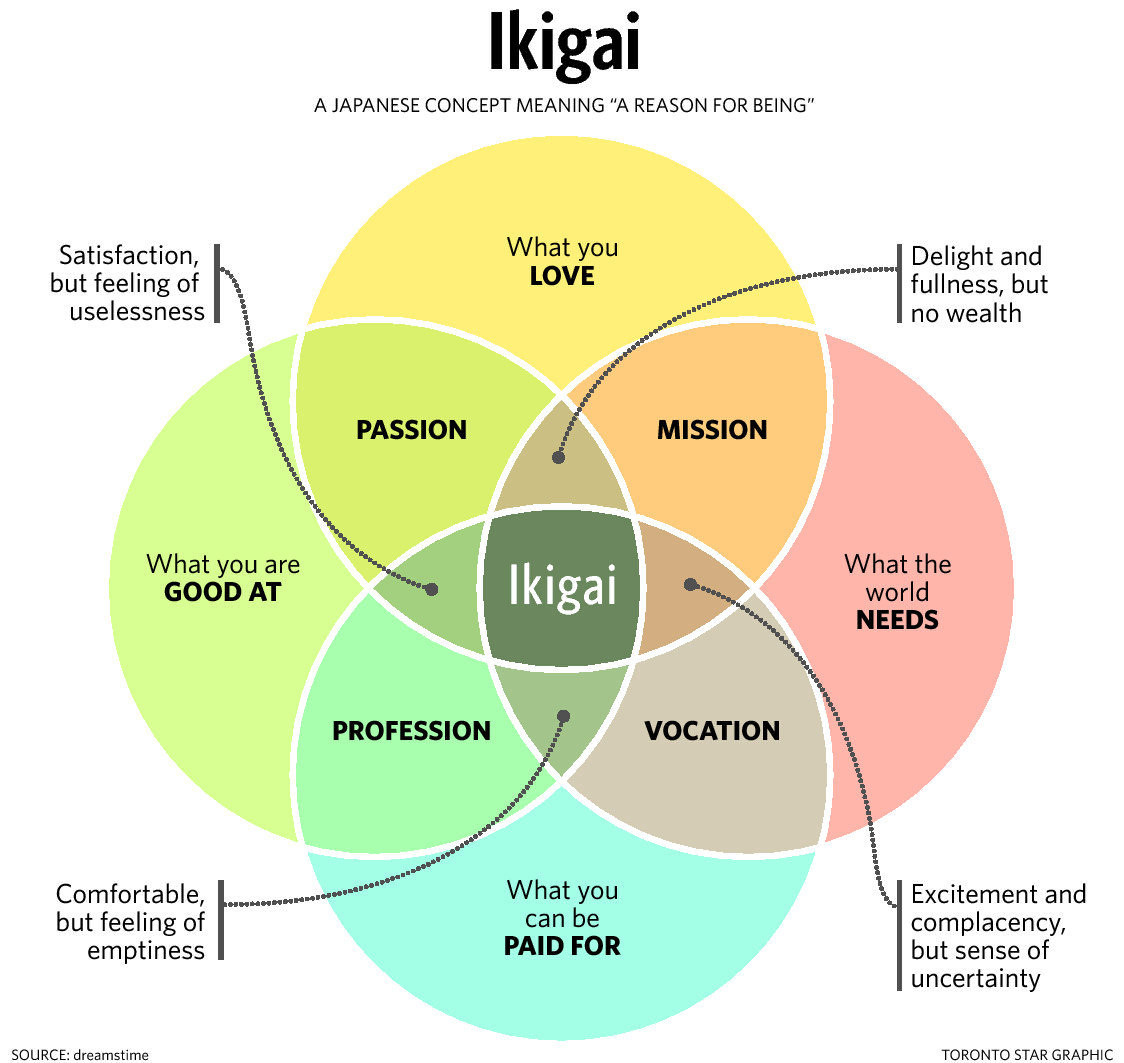 Start with yourself.
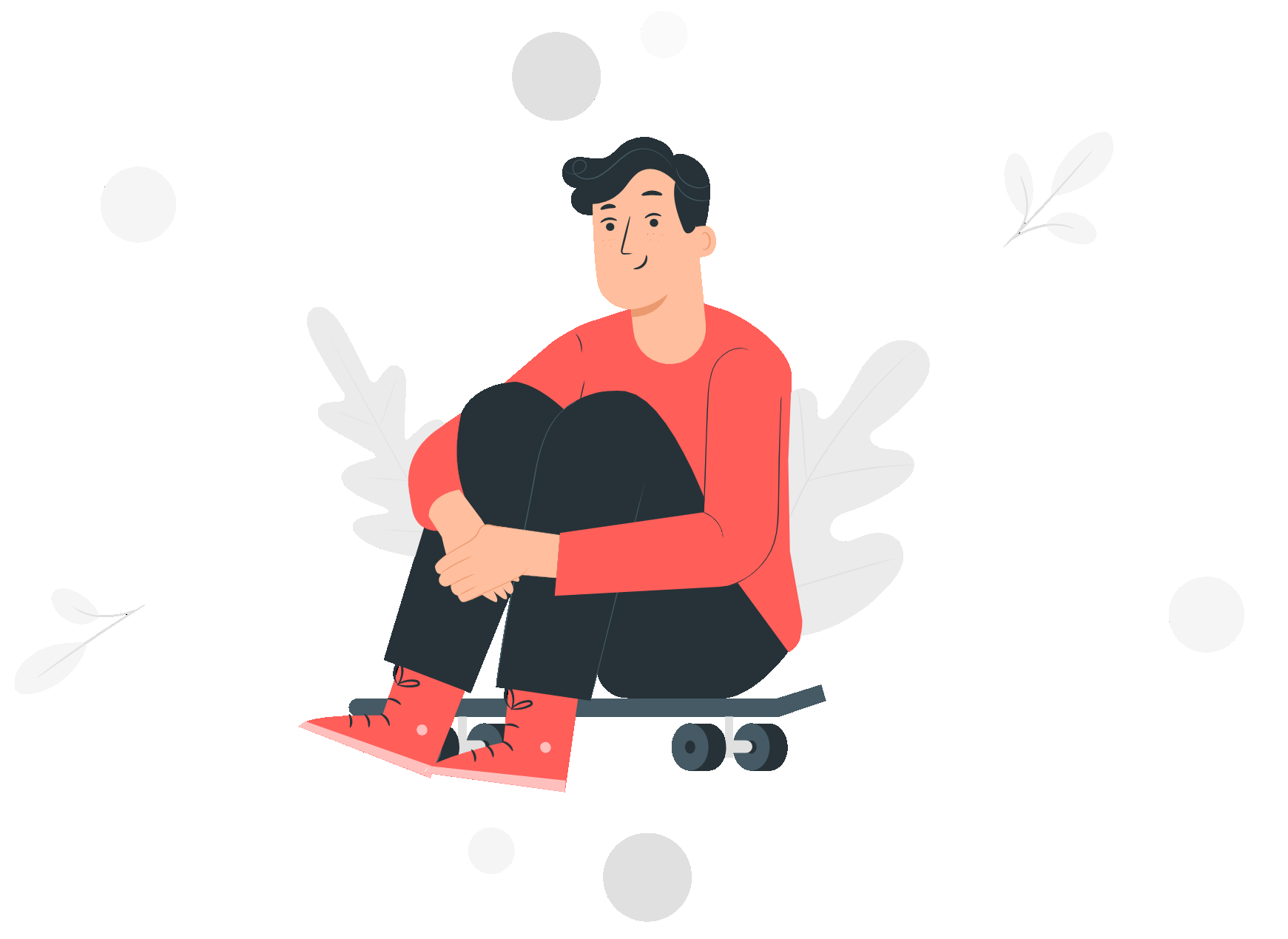 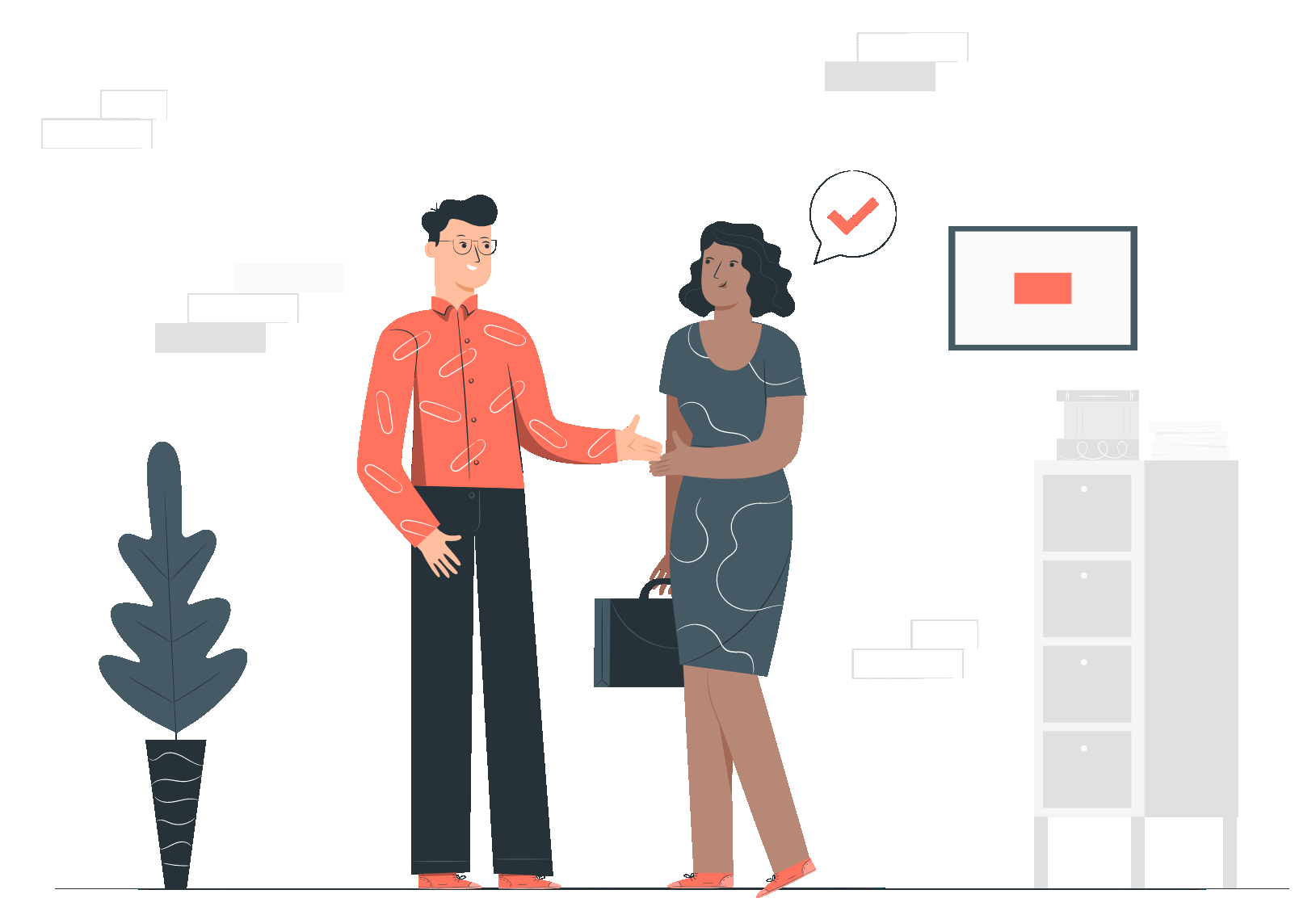 The Importance of Networking.
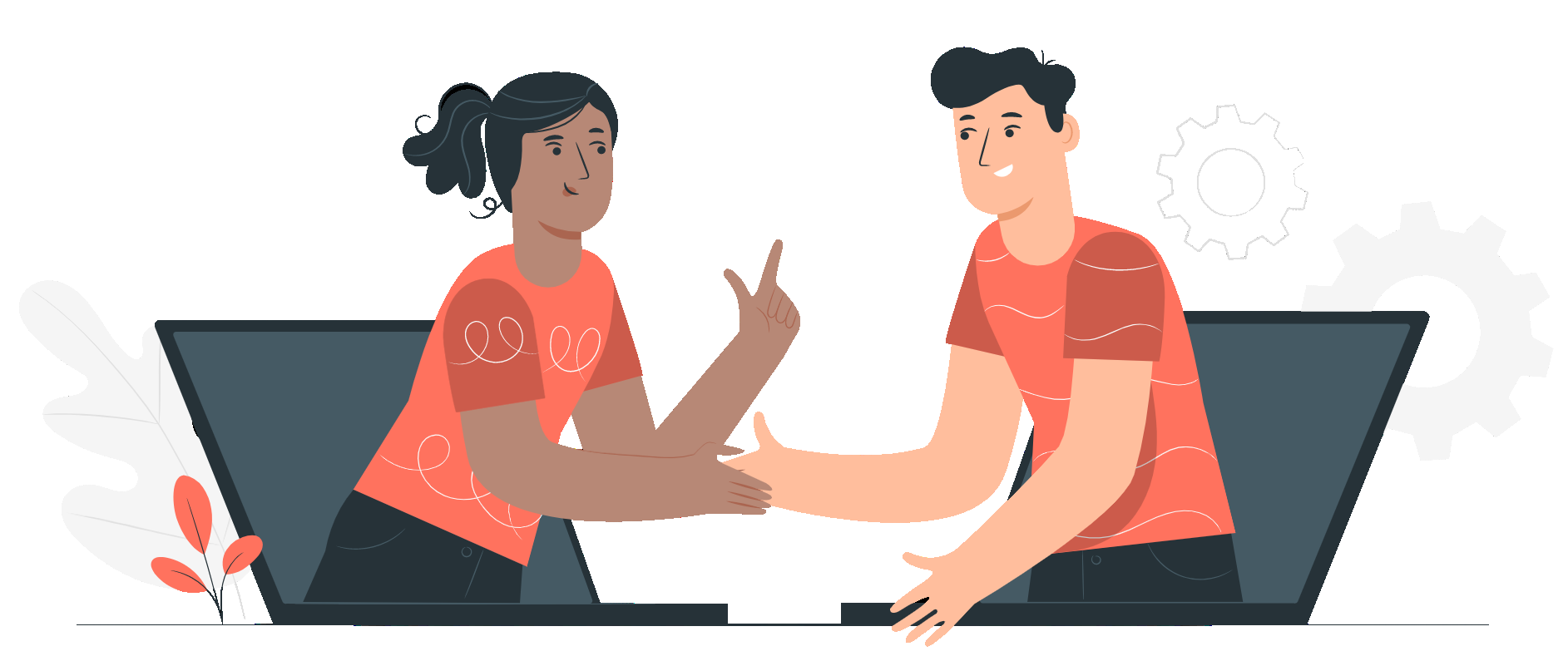 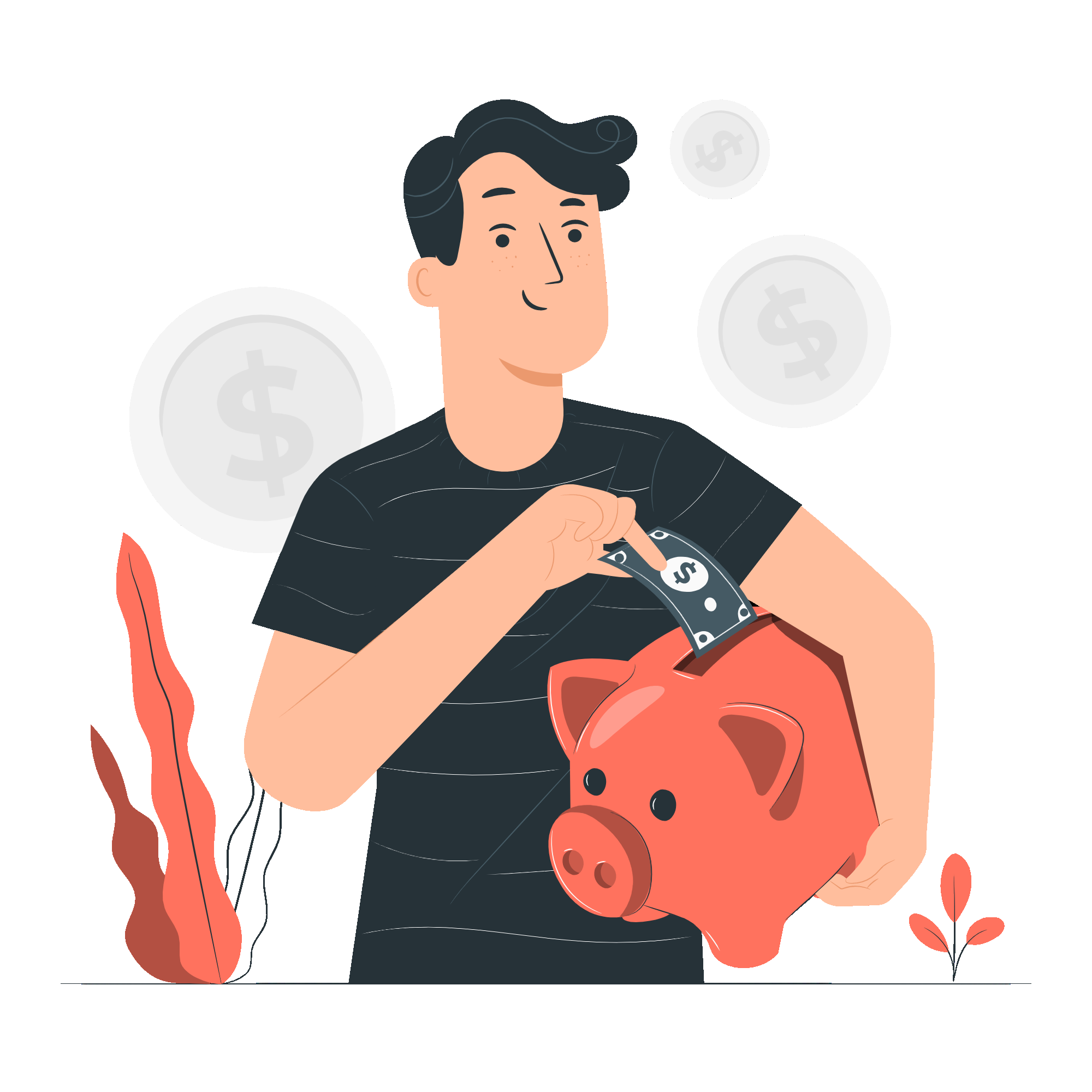 Master 
Your Money
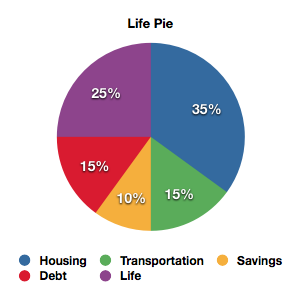 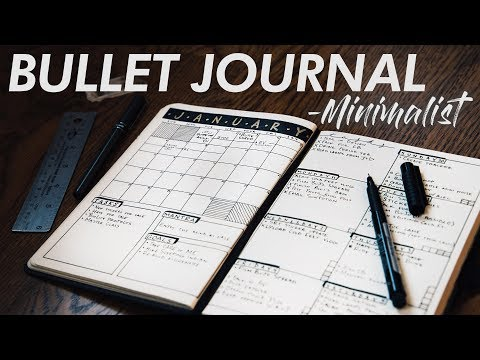 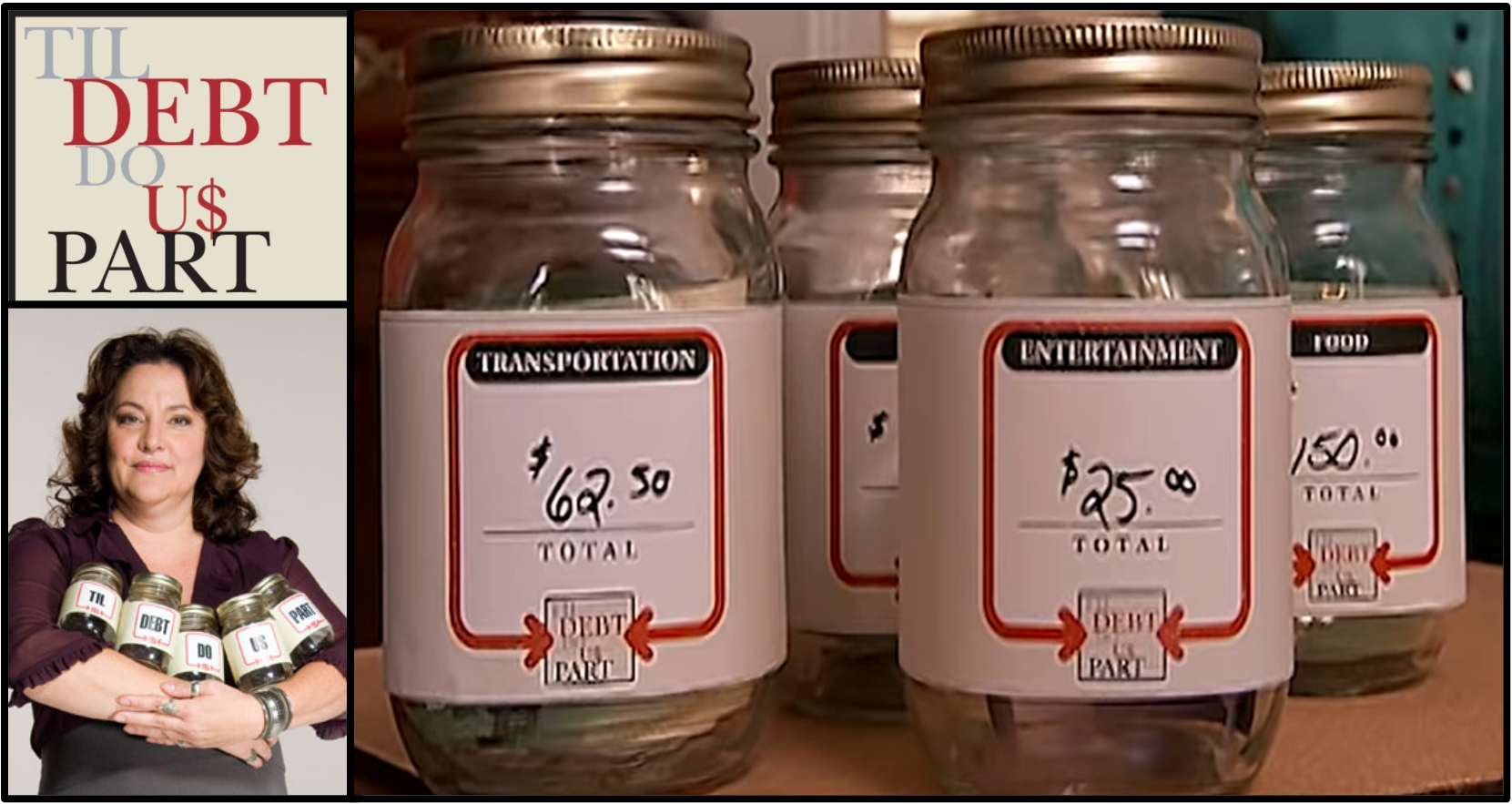 Accounts

G = Groceries

T = Transportation
	G = Gas
	M = Maintenance
E = Entertainment
	R = Restaurant
	M = Movies

C = Clothing & Gifts
	L = Clothes 
	P = Pharmacy

O = Other
Accounts

G = Groceries

T = Transportation
	G = Gas
	M = Maintenance
E = Entertainment
	R = Restaurant
	M = Movies

C = Clothing & Gifts
	L = Clothes 
	P = Pharmacy

O = Other
Thank you!
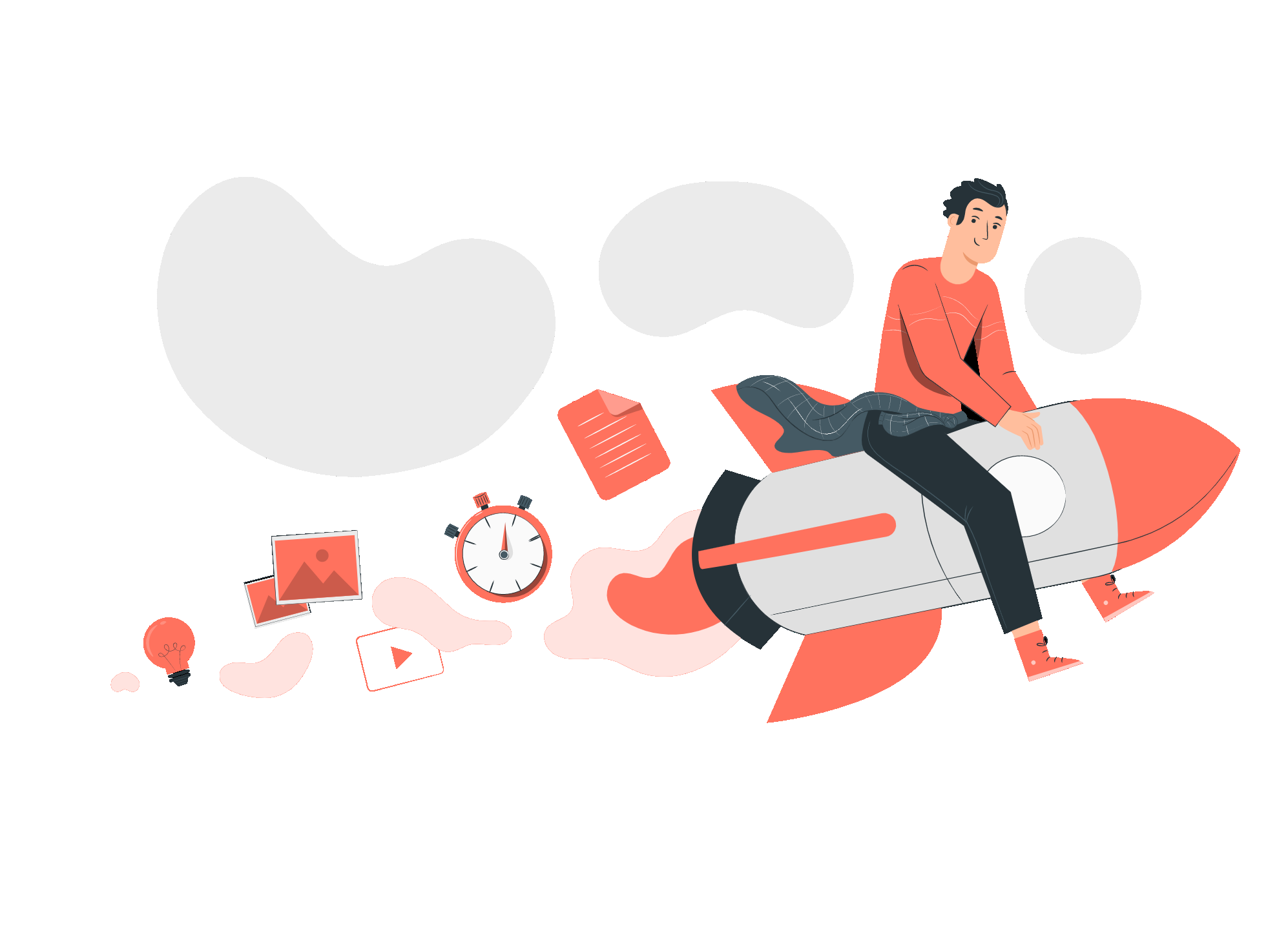 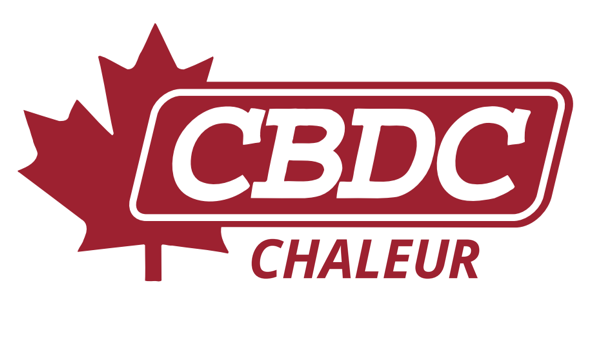 Please keep this slide for attribution.